VEŘEJNÁ PODPORA a VELIKOST PODNIKU
Základní pojmy a orientace
Ostrava - 29. 6. 2016/ Brno 30. 6. 2016
Veřejná podpora
I. PRAMENY PRÁVA REGULACE VP
2
Veřejná podpora
Prameny úpravy veřejné podpory
Problematika veřejné podpory je součástí primárního práva EU.
VP je upravena v ustanovení článků 107 – 109 Smluv
Jsou zde konkretizovány práva o povinnosti členských států v oblasti veřejné podpory
3
[Speaker Notes: Smlouva – Smlouvy o Evropské unii a Smlouvy o fungování Evropské unie]
Veřejná podpora
Článek 107 SFEU je nejzásadnějším článkem pro právní úpravu veřejné podpory. V prvním odstavci stanoví:

„Podpory poskytované v jakékoli formě státem nebo ze státních prostředků, které narušují nebo mohou narušit hospodářskou soutěž tím, že zvýhodňují určité podniky nebo určitá odvětví výroby, jsou, pokud ovlivňují obchod mezi členskými státy, neslučitelné s vnitřním trhem, nestanoví-li Smlouvy jinak.“
4
[Speaker Notes: SFEU - Smlouvy o fungování Evropské unie]
Veřejná podpora
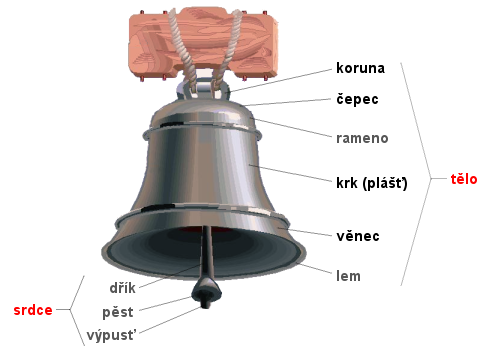 Definiční znaky VP 

Z – zvýhodnění určitého 
	podnikání nebo odvětví, 
V - je poskytována z veřejných 
	(státních) prostředků, 
O - ovlivňuje obchod mezi členskými státy, 
N - narušuje nebo hrozí narušením hospodářské soutěže.
5
[Speaker Notes: Musí být naplněny všechny 4 znaky VP současně, aby byly naplěny definiční znaky VP. ZVON se musí rozeznít.
V – v OPZ je naplněn vždy
Z – dva prvky – selektivnost; zvýšení zisku, snížení nákladů oproti standardním tržním podmínkám
O – předpokládá se vždy, stačí i potenciální ovlivnění obchodu
N – předpokládá se vždy, stačí potenciální narušení hosp. soutěže]
Veřejná podpora
Další prameny úpravy veřejné podpory
Základní úprava veřejné podpory je dále rozvinuta sekundárním právem EU, rozhodovací praxí Evropské komise i Soudního dvora EU, resp. Tribunálu (dříve ESD a soud I. instance)
6
Veřejná podpora
Sekundární právo – nejdůležitější prameny
Na základě zmocnění Radou ES (nařízením Rady (ES) č. 994/98) vydala Evropská komise nařízení Komise (ES) č. 651/2014 ze dne 17. června 2014, kterým se v souladu s články 107 a 108 Smlouvy prohlašují určité kategorie podpory za slučitelné s vnitřním trhem  (obecné nařízení o blokových výjimkách).
Podmínky poskytování podpory dle pravidla de minimis stanovuje nařízení komise (ES) č. 1407/2013 ze dne 18. prosince 2013 o použití článků 107 a 108 Smlouvy o fungování Evropské unie na podporu de minimis
7
Veřejná podpora
ZÁKLADNÍ POJMY Z OBLASTI VP
8
Veřejná podpora
Pojem veřejná podpora
Pozitivní právem daná definice neexistuje. Obsah pojmu veřejná podpora se dovozuje ze zákazu veřejné podpory podle ustanovení čl. 107 odst. 1 Smlouvy.
Pro výzvu 43 je relevantní bloková výjimka na vzdělávání
9
[Speaker Notes: Blokové výjimky ze zákazu veřejné podpory představují kategorie podpory, které jsou slučitelné s vnitřním trhem.
Další výjimky např. regionální podpora, podpora výzkumu, vývoje a inovací; regionální podpora, atd.]
Veřejná podpora
Pojem podniku
Například z bodu 4 preambule Nařízení na podporu de minimis plyne, že: „Pro účely pravidel hospodářské soutěže stanovených ve Smlouvě je podnikem jakýkoli subjekt vykonávající hospodářskou činnost nezávisle na právním postavení tohoto subjektu a způsobu jeho financování.“. Dále lze definici Podniku dovodit například z judikatury ESD, u které např. rozsudek ESD C-41/90 Höfner a Elser v Macrotron uvádí, že „Podnikem je jakákoliv entita bez ohledu na právní status či způsob financování vykonávající ekonomickou aktivitu.“.
10
[Speaker Notes: Do této definice by spadly např. i neziskové společnosti. Vytváří ek. 
Pojem ekonomická aktivita je chápána šířeji než pojem podnikání tak, jak jej občanský nebo živnostenský zákoník. Je to jakákoli činnost, která je nabízena na konkurenčním trhu. Je jedno, zda je plnění nabízeno se ziskem či bezplatně. Podstatný je charakter nabízeného plnění, tj. existuje druhově, místně a časově vymezený trh.]
Veřejná podpora
Pojem podniku
Veřejná podpora nevzniká u subjektů, u kterých absentuje hospodářská činnost / ekonomická aktivita.
S ohledem na výzvu 43 se bude o VP jednat vždy (podnikové vzdělávání).
Správa vlastního majetku (např. pronájem bytu) je také hospodářskou činností.
11
[Speaker Notes: Dotaz na esf fóru týkající se propojenosti podniků přes fyzickou nepodnikající osobu
Vzhledem k zacílení výzvy 43 na podniky, mají ek. Aktivitu, se bude vždy jednat o veřejnou podporu.
FO, která není podnikatelem, pronajímá byty,]
Veřejná podpora
II. PODPORA DE MINIMIS
12
Veřejná podpora
Podpora de minimis
Podpora podle pravidla de minimis, podpora de minimis, českou legislativou označována jako podpora malého rozsahu (zákon č. 215/2004 Sb.).
Podpora de minimis není veřejnou podporou ve smyslu čl. 107 Smlouvy.
Důvod: vzhledem ke své relativně nízké hodnotě není s to narušit hospodářskou soutěž ani ovlivnit obchod mezi členskými státy EU, nejsou tedy splněny dva znaky veřejné podpory ze čtyř.

.
13
[Speaker Notes: ZVON se nerozezní.]
Veřejná podpora
Podpora de minimis
Definice podpory de minimis:
Podpora, jejíž celková výše poskytnutá jednomu podniku nesmí v kterémkoli tříletém období přesáhnout částku    200 000 EUR.
Celková částka podpory de minimis udělená každému jednotlivému podniku činnému v odvětví silniční nákladní dopravy nesmí přesáhnout 100 000 EUR v kterémkoliv období tří fiskálních let.
14
[Speaker Notes: Nákladní doprava pro cizí potřebu platí limit 100 000 EUR, pro vnitřní dopravu je to více.
Podpora de minimis se nevztahuje na oblast zemědělské prvovýroby, rybolovu. Pokud podnik nemá jinou ek. Aktivitu než zeměděl. Prvovýrobu, nemůže žádat o podporu. Lze žádat i v oblasti zemědělské výroby, ovšem je tam nižší limit de minimis – 25 000 EUR, a  dále ex. Limit 48 340 000 EUR pro celé odvětví poskytnuté podnikům v prvovýrobě. Pro rybolov platí limity 30 000 EUR a 3 020 000 EUR
V případě, že lze analyticky oddělit zemědělskou prvovýrobu, rybolov od jiných činností, lze podoru de minimis nárokovat.
Podpora de minimis se poskytuje s vydáním právního aktu a to na celou výši projektu bez spolufinancování.]
Veřejná podpora
Kapitola 21.4.1.1. Obecné části pravidel - limity podpory
Celková výše podpory de minimis podle nařízení Komise (EU) č. 1407/2013, o použití článků 107 a 108 Smlouvy o fungování Evropské unie na podporu de minimis, poskytnuté jednomu podniku nesmí  za libovolná tři po sobě jdoucí jednoletá účetní období překročit částku 200.000 EUR. 


Kontroly může auditní orgán provádět i 10 let zpětně.
15
[Speaker Notes: Libovolná účetní období, rozumněj kterékoli tři účetní období]
Veřejná podpora
Podpora de minimis
Jeden podnik“ pro účely tohoto nařízení zahrnuje veškeré subjekty, které mezi sebou mají alespoň jeden z následujících vztahů:
a) jeden subjekt vlastní většinu hlasovacích práv, která náležejí akcionářům nebo společníkům, v jiném subjektu;
b) jeden subjekt má právo jmenovat nebo odvolat většinu členů správního, řídícího nebo dozorčího orgánu jiného subjektu;
16
Veřejná podpora
Podpora de minimis
Jeden podnik:
c) jeden subjekt má právo uplatňovat rozhodující vliv v jiném subjektu podle smlouvy uzavřené s daným subjektem nebo dle ustanovení v zakladatelské smlouvě nebo ve stanovách tohoto subjektu;
d) jeden subjekt, který je akcionářem nebo společníkem jiného subjektu, ovládá sám, v souladu s dohodou uzavřenou s jinými akcionáři nebo společníky daného subjektu, většinu hlasovacích práv, náležejících akcionářům nebo společníkům, v daném subjektu.
17
[Speaker Notes: Rozhodující tzn. více než 50 %, např. 50,1 % již je rozhodující vliv,
Pokud by byly dva subjekty s podílem 50 %, nejedná se o rozhodující vliv.]
jeden podnik se společným limitem de minimis
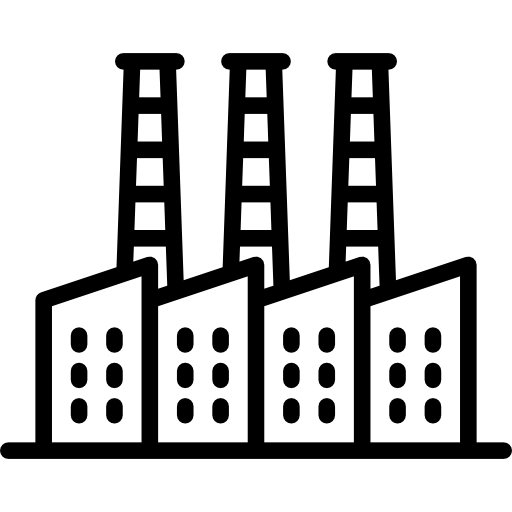 Určení všech subjektů patřících pod jeden podnik.

Uvedené subjekty mají společný limit de minimis:

Žadatel		
Podnik A		
Podnik B		
Podnik C	
Podnik D


Podnik E se nezohledňuje.
Žadatel
100 %
100 %
70 %
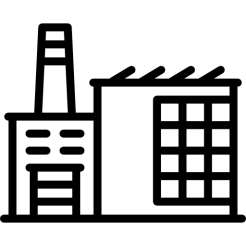 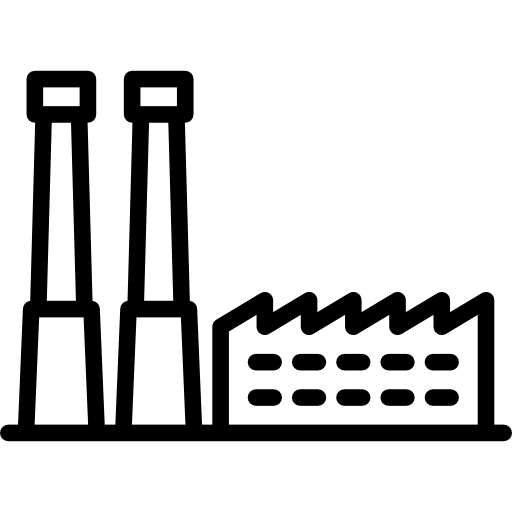 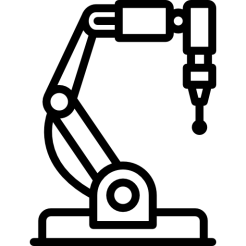 Podnik A
Podnik B
Podnik C
40 %
30 %
40 %
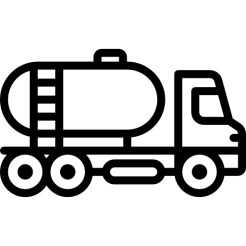 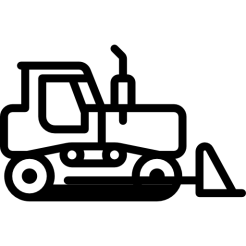 Podnik D
Podnik E
18
Veřejná podpora
Podpora de minimis

Jeden podnik nevzniká:

a) Propojením podniků skrze subjekt, který není podnikem.
b) Propojením podniků skrze orgán veřejné moci.
c) Propojením podniků skrze zahraniční subjekt.
19
[Speaker Notes: Nepodnik – typicky FO, která je nepodnikatelem, nemá živnostenské oprávnění]
De minimis - Jeden podnik - propojení přes fyzickou nepodnikající osobu
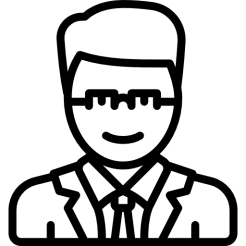 100 %
100 %
100 %
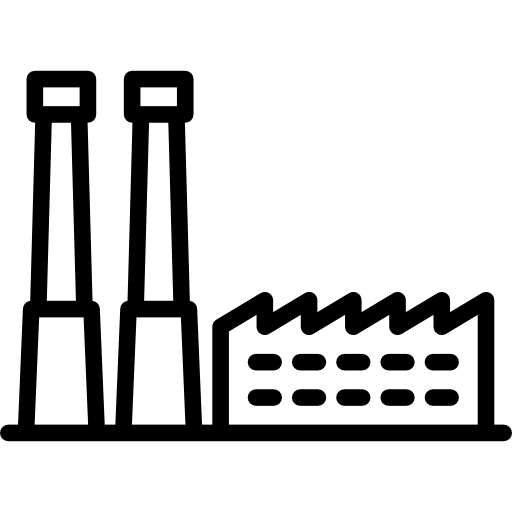 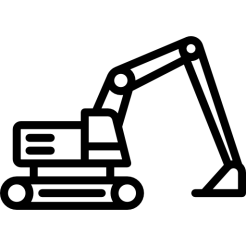 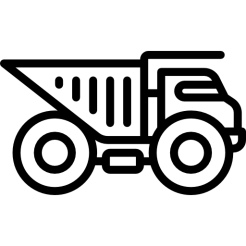 0 %
0 %
Přepravce
Stavař
Továrna
Vazby mezi podniky jsou přerušeny, pokud jsou propojeny přes fyzickou nepodnikající osobu!
20
De minimis - Jeden podnik - propojení přes samosprávný subjekt
Obec
100 %
100 %
100 %
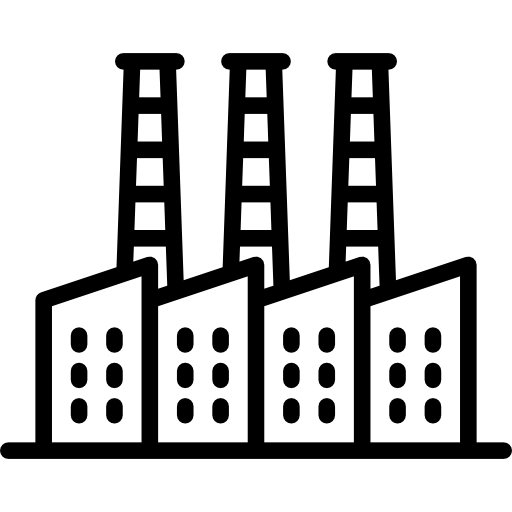 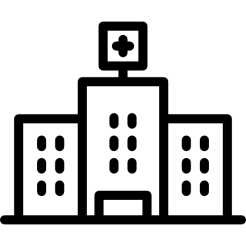 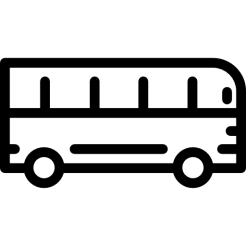 0 %
0 %
Nemocnice
MHD
Teplárna
Vazby mezi podniky jsou přerušeny, pokud jsou propojeny přes orgán veřejné moci!
21
De minimis - Jeden podnik - propojení přes zahraniční mateřský podnik
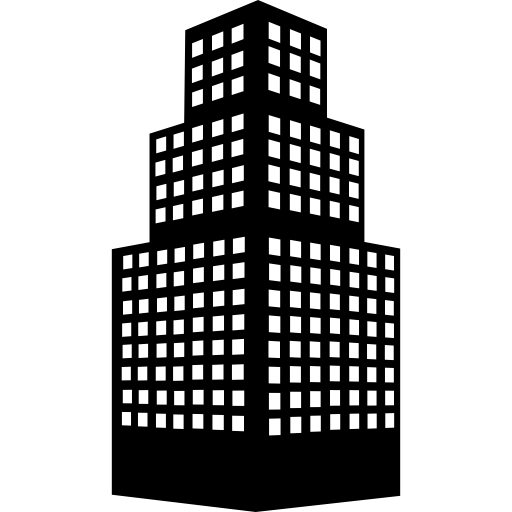 100 %
100 %
100 %
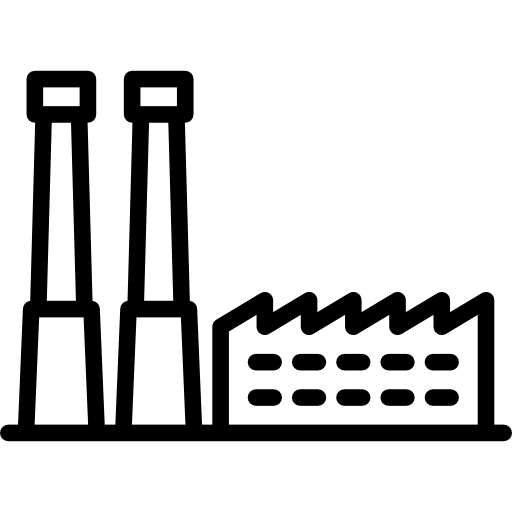 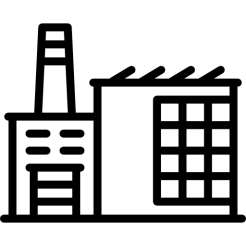 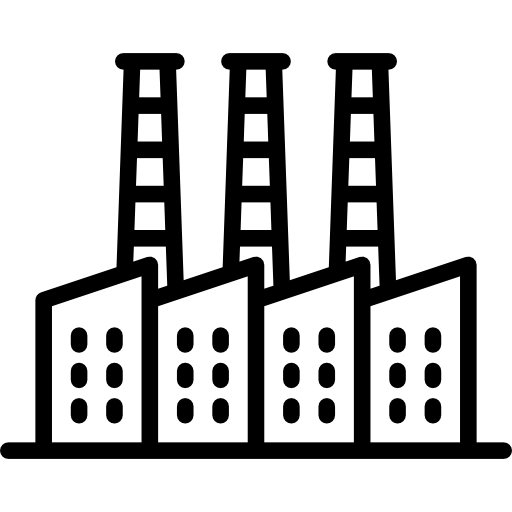 0 %
0 %
Podnik A
Podnik B
Podnik C
Vazby mezi podniky jsou přerušeny, pokud jsou propojeny přes zahraniční subjekt!
22
Veřejná podpora
Podpora de minimis
Účetním obdobím je míněn buď
kalendářní rok, nebo hospodářský rok
podle toho, který z nich daný subjekt využívá pro daňové účely v České republice (viz § 3 zákona č. 563/1991 Sb., o účetnictví)
Příklad: Před poskytnutím podpory de minimis v roce 2016 podniku používajícímu jako účetní období kalendářní rok sleduje poskytovatel podpory de minimis poskytnuté tomuto podniku v letech 2016, 2015 a 2014.
23
[Speaker Notes: Poslední tři účetní období bez ohledu na jejich délku.]
Veřejná podpora
Podpora de minimis
Využívání podpory de minimis není podmíněno spolufinancováním ze strany jejího příjemce – intenzita podpory závisí na rozhodnutí poskytovatele a činí až  100 % způsobilých nákladů na projekt (obecně).
Pro výzvu 43 je však stanoveno spolufinancování ze strany příjemce ve výši 15_%.
Podporu de minimis však nelze kumulovat s veřejnou podporou ohledně týchž způsobilých nákladů, pokud by takováto kumulace měla za následek vyšší intenzitu podpory, než je maximální intenzita daná příslušnou výjimkou ze zákazu veřejné podpory
Ve výzvě 43 je však kumulace podpor (v režimu de minimis a blokové výjimky) zakázána.

.
24
[Speaker Notes: U blokové výjimky není též možná kombinace podpor – v případě, že by v blokové výjimce žádaly velký a malý podnik, bude oběma poskytnuta podpora v max. intenzitě 50 %. Postupuje se podle pravidla, že se využije nepřísnější režim podpory.]
Veřejná podpora
Podpora de minimis
Do 5 pracovních dnů ode dne poskytnutí podpory je poskytovatel povinen zaznamenat do centrálního registru údaje o poskytnuté podpoře de minimis a o jejím příjemci.
25
[Speaker Notes: Příjemce může požádat ŘO o úpravu stavu nevyčerpané de minimis v registru de minimis, ovšem v okamžiku, kdy bude jasné, že vyčerpá, tj. na konci realizace projektu (po předložení závěrečné zprávy o realizaci.
Motivační účinek není požadován. Lze hradit výdaje i zpětně (dříve prokazované výdaje na rozdíl od blokové výjimky).
Při porušení pravidel pro veřejnou podporu se v případě režimu de minimis vrací celá podpora, nikoli pouze jen část přesahující limit podpory.]
Veřejná podpora
III. BLOKOVÉ VÝJIMKY
26
Veřejná podpora
Motivační účinek 
Poskytovat lze pouze veřejnou podporu s motivačním účinkem. Podpora se považuje za podporu s motivačním účinkem, pokud příjemce předložil písemnou žádost o podporu před zahájením prací na projektu nebo činnosti. 
Zde je největší rozdíl od pojetí podpory de minimis
27
Veřejná podpora
Podpora dle blokových výjimek plynoucích z nařízení Komise (ES) č. 651/2014
V kapitole 21.3 Obecné části pravidel pro žadatele a příjemce v rámci OPZ je u každé výjimky rozepsáno:
Intenzita podpory
Prahová hodnota, tedy maximální výše podpory
Další podmínky pro způsobilost nákladů
28
Veřejná podpora
29
Veřejná podpora
Velikost podniku je řešena v příloze I nařízení Komise (ES) č. 651/2014
Kategorie mikropodniků, malých a středních podniků (MSP) je složena z podniků, které zaměstnávají méně než 250 osob a jejichž roční obrat nepřesahuje 50 milionů EUR nebo jejichž bilanční suma roční rozvahy nepřesahuje 43 miliony EUR.
30
Veřejná podpora
Velikost podniku je řešena v příloze I nařízení Komise (ES) č. 651/2014
Malý podnik je vymezen jako podnik, který zaměstnává méně než 50 osob a jehož roční obrat nebo bilanční suma roční rozvahy nepřesahuje 10 milionů EUR.
Mikropodnik je vymezen jako podnik, který zaměstnává méně než 10 osob a jehož roční obrat nebo bilanční suma roční rozvahy nepřesahuje 2 miliony EUR.
31
Veřejná podpora
32
Veřejná podpora
Velikost podniku je řešena v příloze I nařízení Komise (ES) č. 651/2014
Při výpočtu zohledňujeme částečně partnerské a zcela propojené podniky. Nezohledňují se podniky samostatné.
„Partnerské podniky“ jsou všechny podniky, které nejsou zařazeny mezi propojené podniky a mezi kterými existuje následující vztah: podnik (mateřský podnik) vlastní sám nebo společně s jedním či více propojenými podniky 25 % nebo více procent základního kapitálu nebo hlasovacích práv jiného podniku (dceřiný podnik).
33
Veřejná podpora
Velikost podniku je řešena v příloze I nařízení Komise (ES) č. 651/2014
„Propojené podniky“ jsou podniky, mezi nimiž existuje některý z následujících vztahů:
a) podnik vlastní většinu hlasovacích práv v jiném podniku;
b) právo jmenovat nebo odvolávat většinu členů orgánu; 
c) uplatňování rozhodujícího vlivu v jiném podniku ; 
d) ovládání většiny hlasovacích práv náležejících akcionářům nebo společníkům v jiném podniku.
34
Nezávislý podnik, partnerský podnik, propojený podnik
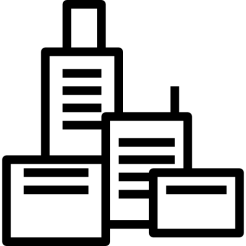 Podnik A
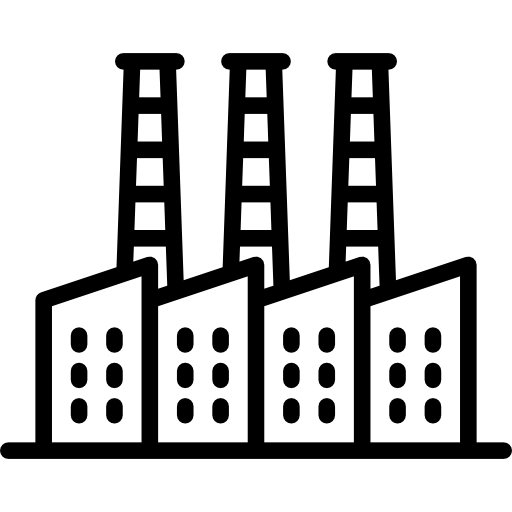 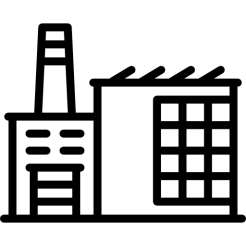 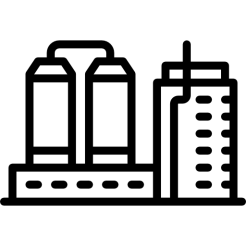 Podnik B
Podnik C
Podnik D
15 %
Nezávislý podnik
35 %
Partnerský podnik
55 %
Propojený podnik
35
Nezávislý podnik Žadatele
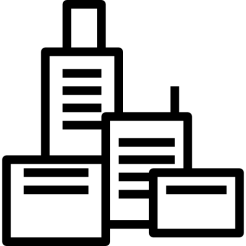 Žadatel
20 %
20 %
20 %
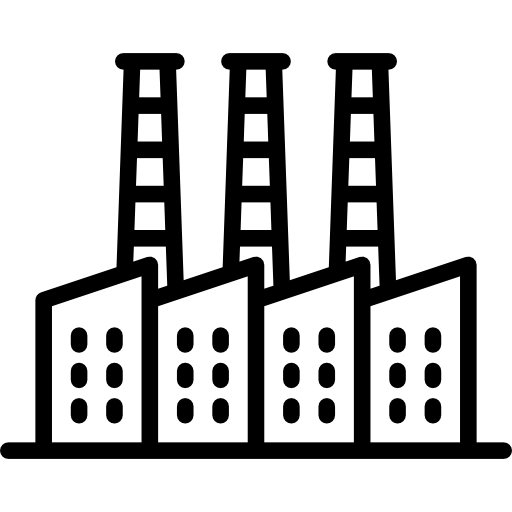 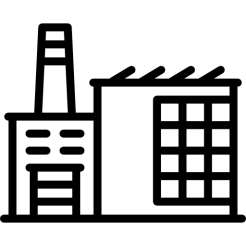 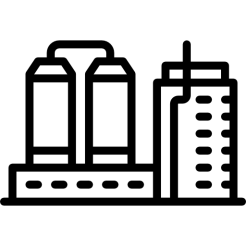 0 %
0 %
Podnik B
Podnik C
Podnik D
Protože podniky B,C a D nejsou propojené a každý ovládá pouze 20 % žadatele, je podnik žadatele nezávislým podnikem!
36
Propojené podniky Žadatele
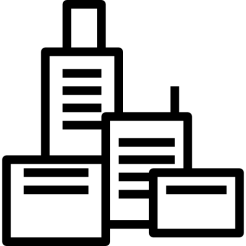 Žadatel
20 %
20 %
20 %
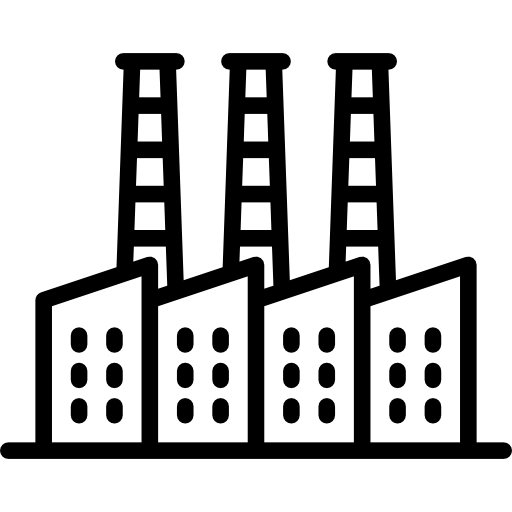 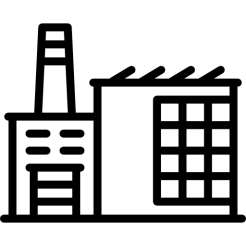 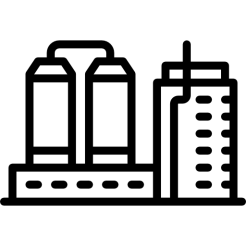 60 %
70 %
Podnik B
Podnik C
Podnik D
Protože podniky B,C a D jsou propojené a dohromady ovládají 60 % žadatele, je podnik žadatele propojený se všemi podniky na obrázku!
37
Bloková výjimka – partnerské a propojené podniky pro určení velikosti podniku
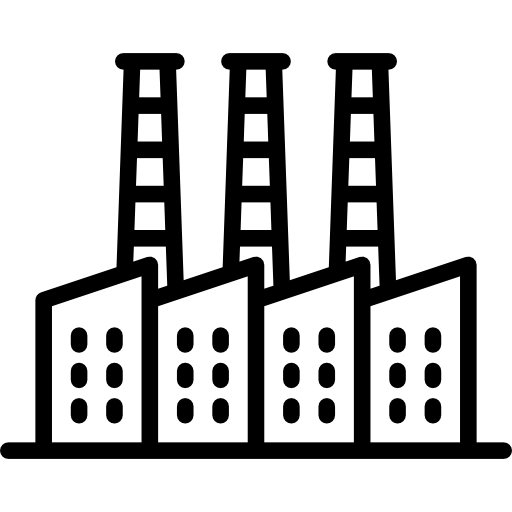 100
Určení velikosti podniku.

U uvedených subjektů sečtete následující podíly zaměstnanců/obratu/
bilanční sumy:

Žadatel		100
Podnik A		300
Podnik B	1000 	
Podnik C	500 
Podnik D	100 
Podnik E	0 

Celkem	2000 zaměstnanců
Žadatel
70 %
100 %
40 %
300
1000
500
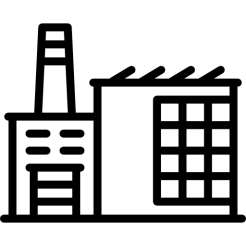 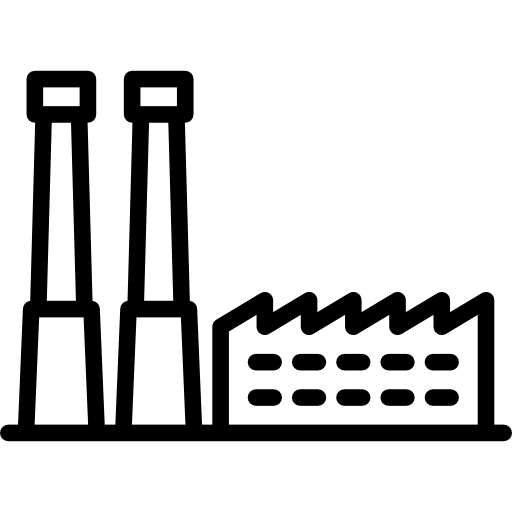 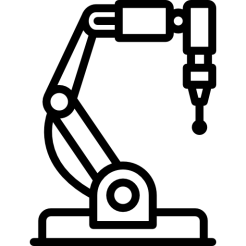 Podnik A
Podnik B
Podnik C
40 %
40 %
30 %
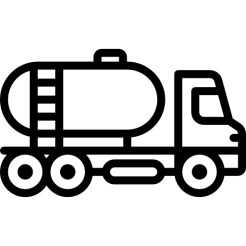 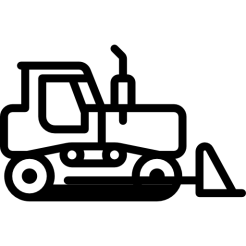 100
100
Podnik D
Podnik E
Partner partnera se nezohledňuje!
38
Nezávislý podnik, partnerský podnik, propojený podnik
Výpočet zaměstnanců pro určení velikosti podniku:
25
10
10
100
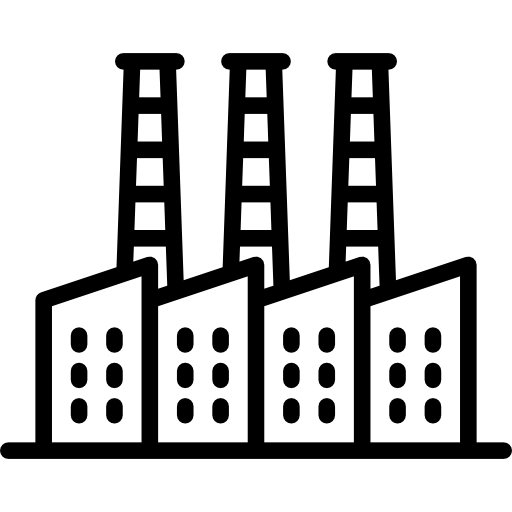 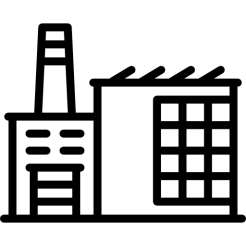 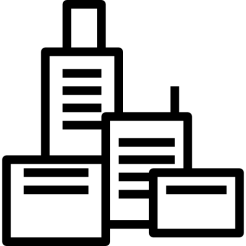 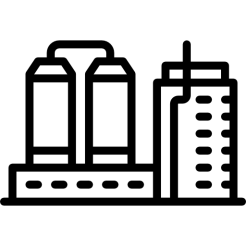 80 %
40 %
80 %
Podnik A
Podnik B
Podnik C
Žadatel
Žadatel	           Podnik A		       Podnik B	                 Podnik C
       25			 10		             4  	                     40

Celkový počet zaměstnanců žadatele po zohlednění propojených podniků je 79. Ačkoliv je žadatel s 25 zaměstnanci malý podnik, po zohlednění propojených podniků se jedná z pohledu veřejné podpory o střední podnik!
39
Nezávislý podnik, partnerský podnik, propojený podnik
Výpočet zaměstnanců pro určení velikosti podniku:
25
10
10
100
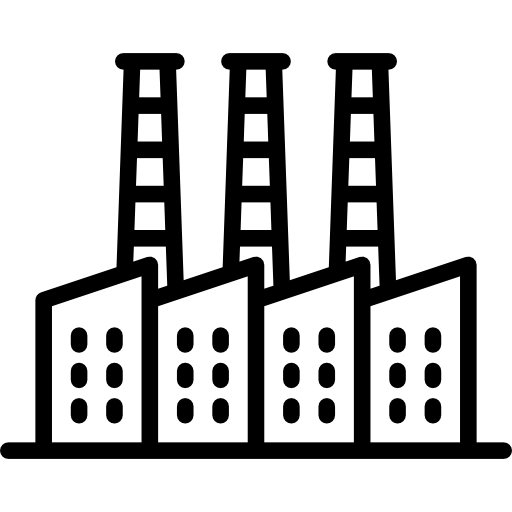 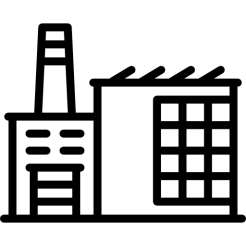 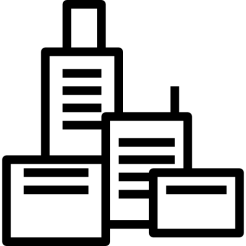 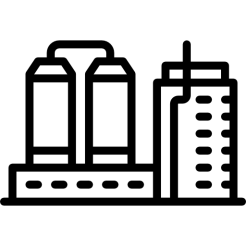 80 %
40 %
40 %
Podnik A
Podnik B
Podnik C
Žadatel
Žadatel	           Podnik A		       Podnik B	                 Podnik C
       25			 10		             4	                      0

Celkový počet zaměstnanců žadatele po zohlednění propojených podniků je 39, jedná se tedy o malý podnik, protože zde platí pravidlo, že partner partnera se nezohledňuje!
40
Veřejná podpora
Vybrané výjimky:
Mezi nezávislé podniky patří vždy podniky napojené na:
* univerzity nebo nezisková výzkumná střediska;
* samostatné místní orgány s ročním rozpočtem nižším než 10 milionů EUR a s méně než 5 000 obyvateli.

V případě podniku vlastněného obcí nesplňující výše uvedený požadavek půjde vždy o velký podnik.
41
Veřejná podpora
Rozhodné období:
Použijí se údaje týkající se posledního schváleného účetního období vypočtené za období jednoho roku. 
Tyto údaje jsou brány v potaz ode dne účetní závěrky. 
Částka zvolená za výši obratu je vypočítána bez daně z přidané hodnoty (DPH) a bez dalších nepřímých daní.
42
Veřejná podpora
Rozhodné období:
V případech, kdy podnik ke dni účetní závěrky zjistí, že jsou za dané roční období překročeny v jednom či druhém směru prahy pro počet pracovníků nebo finanční prahy uvedené v článku 2, nepovede tato skutečnost ke ztrátě či získání postavení středního nebo malého podniku či mikropodniku, jestliže tyto prahy nejsou překročeny po dobu dvou po sobě jdoucích účetních období.
43
Veřejná podpora
Jak na výpočet počtu zaměstnanců:
Počet zaměstnanců odpovídá počtu ročních pracovních jednotek (RPJ), tzn. počtu osob, které byly v daném podniku nebo jeho jménem zaměstnány na plný pracovní úvazek po celý sledovaný rok. Práce osob, které nepracovaly po celý rok, práce osob, které pracovaly na částečný úvazek bez ohledu na jeho délku, a práce sezónních pracovníků se započítává jako zlomky RPJ.
44
Veřejná podpora
Do počtu zaměstnanců jsou zahrnováni:
a) Zaměstnanci a osoby pracující pro podnik v podřízeném postavení, které jsou považovány za zaměstnance v souladu s vnitrostátním právem;
b) vlastníci-vedoucí pracovníci;
c) společníci vykonávající v podniku pravidelnou činnost 
Učni nebo studenti, kteří jsou zapojeni do odborné přípravy na základě smlouvy o učňovském nebo odborném vzdělávání, se do počtu zaměstnanců nezahrnují. Délka mateřské nebo rodičovské dovolené se nezapočítává.
45
Finanční kapacita příjemce
IV. FINANČNÍ KAPACITA PŘÍJEMCE
46
Finanční kapacita příjemce
Finanční kapacita příjemce

Odkazováno na přílohu I obecného nařízení o blokových výjimkách
Z textace kapitoly 6. 2. 10 příručky Pokyny pro vyplnění formuláře žádosti o podporu z OPZ plyne, že žadatel POVINNĚ uvádí údaje o počtu zaměstnanců a roční obrat, přičemž tyto údaje uvádí v kontextu přílohy I nařízení Komise č. 651/2014
47
Finanční kapacita příjemce
Finanční kapacita příjemce
Údaje vyplňují povinně všichni žadatelé, bez ohledu na to, zda projekt zakládá veřejnou podporu nebo nezakládá, a bez ohledu na právní formu subjektu žadatele.
Důvodem pro tento krok je ověření administrativní, finanční a provozní kapacity žadatele
48
Finanční kapacita příjemce
Finanční kapacita příjemce
Jaké kurzy pro převod měn se používají?
Pro převod na EUR se použije kurz Evropské centrální banky ke dni účetní závěrky. Kurz je k dispozici na webových stránkách banky 
https://www.ecb.europa.eu/ecb/html/index.en.html.
49
Finanční kapacita příjemce
Finanční kapacita příjemce
V tomto ohledu sledujeme obrat a počet zaměstnanců pouze za dané roční období  a nezohledňujeme dvě předchozí období jako u posouzení velkosti podniku dle GBER (obecné nařízení o blokových výjimkách).
50
Prostor pro dotazy
Další dotazy směřujte do diskusního klubuhttps://forum.esfcr.cz/NEBO VYUŽIJTE SLUŽEB SVÉHO PROJEKTOVÉHO MANAŽERA
Děkuji za pozornost a Těším se na spolupráci